Global EditionChapter Seven
Customer-Driven Marketing Strategy:
Creating Value for Target Customers
Copyright ©2014 by Pearson Education
Customer-Driven Marketing Strategy:Creating Value for Target Customers
Topic Outline
Market Segmentation
Market Targeting
Differentiation and Positioning
Copyright ©2014 by Pearson Education
[Speaker Notes: Companies today recognize that they cannot appeal to all buyers in the marketplace—or at least not to all buyers in the same way. Buyers are too numerous, widely scattered, and varied in their needs and buying practices. Moreover, companies themselves vary widely in their abilities to serve different market segments. Instead, like Dunkin’ Donuts, companies must identify the parts of the market they can serve best and most profitably. They must design customer-driven marketing strategies that build the right relationships with the right customers.
Thus, most companies have moved away from mass marketing and toward target marketing: identifying market segments, selecting one or more of them, and developing products and marketing programs tailored to each. Instead of scattering their marketing efforts (the “shotgun” approach), firms are focusing on the buyers who have greater interest in the values they create best (the “rifle” approach).
four major steps in designing a customer-driven marketing strategy. In the first two steps, the company selects the customers that it will serve. Market segmentation involves dividing a market into smaller segments of buyers with distinct needs, characteristics, or behaviors that might require separate marketing strategies or mixes. The company identifies different ways to segment the market and develops profiles of the resulting market segments. Market targeting (or targeting) consists of evaluating each market segment’s attractiveness and selecting one or more market segments to enter.
In the final two steps, the company decides on a value proposition—how it will create value for target customers. Differentiation involves actually differentiating the firm’s market offering to create superior customer value. Positioning consists of arranging for a market offering to occupy a clear, distinctive, and desirable place relative to competing products in the minds of target consumers. We discuss each of these steps in turn.]
Market Segmentation
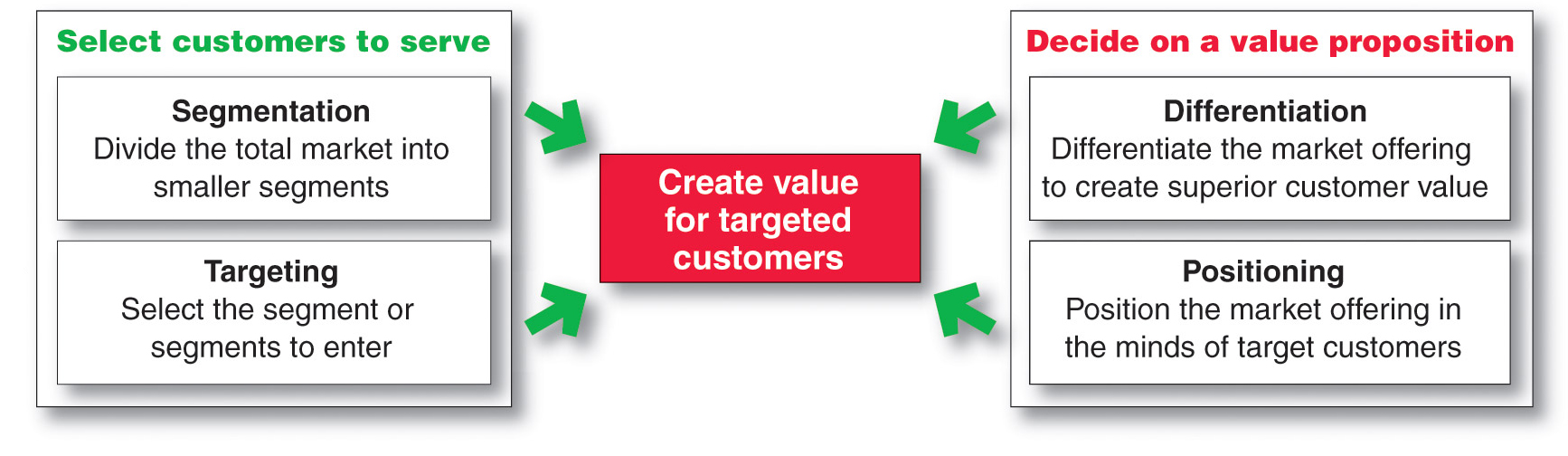 Copyright ©2014 by Pearson Education
[Speaker Notes: Thus, most companies have moved away from mass marketing and toward target marketing: identifying market segments, selecting one or more of them, and developing products and marketing programs tailored to each. Instead of scattering their marketing efforts (the “shotgun” approach), firms are focusing on the buyers who have greater interest in the values they create best (the “rifle” approach).
four major steps in designing a customer-driven marketing strategy. In the first two steps, the company selects the customers that it will serve. Market segmentation involves dividing a market into smaller segments of buyers with distinct needs, characteristics, or behaviors that might require separate marketing strategies or mixes. The company identifies different ways to segment the market and develops profiles of the resulting market segments. Market targeting (or targeting) consists of evaluating each market segment’s attractiveness and selecting one or more market segments to enter.
In the final two steps, the company decides on a value proposition—how it will create value for target customers. Differentiation involves actually differentiating the firm’s market offering to create superior customer value. Positioning consists of arranging for a market offering to occupy a clear, distinctive, and desirable place relative to competing products in the minds of target consumers. We discuss each of these steps in turn.]
Market Segmentation
Market segmentation 
Dividing a market into smaller segments
with distinct needs, characteristics, or
behavior that might require separate
marketing strategies or mixes.
Copyright ©2014 by Pearson Education
[Speaker Notes: Buyers in any market differ in their wants, resources, locations, buying attitudes, and buying practices. Through market segmentation, companies divide large, heterogeneous markets into smaller segments that can be reached more efficiently and effectively with products and services that match their unique needs.]
Market Segmentation
Segmenting consumer markets
Segmenting business markets
Segmenting international markets
Requirements for effective segmentation
Copyright ©2014 by Pearson Education
[Speaker Notes: In this section, we discuss four important segmentation topics: segmenting consumer markets, segmenting business markets, segmenting international markets, and the requirements for effective segmentation.]
Market Segmentation
Segmenting Consumer Markets
Copyright ©2014 by Pearson Education
[Speaker Notes: There is no single way to segment a market. A marketer has to try different segmentation variables, alone and in combination, to find the best way to view market structure. Table 7.1 outlines variables that might be used in segmenting consumer markets. Here we look at the major geographic, demographic, psychographic, and behavioral variables.]
Market Segmentation
Segmenting Consumer Markets
Geographic segmentation divides the market into different geographical units such as nations, regions, states, counties, or cities
Copyright ©2014 by Pearson Education
[Speaker Notes: Geographic Segmentation
Geographic segmentation calls for dividing the market into different geographical units, such as nations, regions, states, counties, cities, or even neighborhoods. A company may decide to operate in one or a few geographical areas or operate in all areas but pay attention to geographical differences in needs and wants.
Many companies today are localizing their products, advertising, promotion, and sales efforts to fit the needs of individual regions, cities, and neighborhoods. For example, Domino’s Pizza is the nation’s largest pizza delivery chain. But a customer ordering a pizza in Poughkeepsie, New York, doesn’t care much about what’s happening pizza-wise in Anaheim, California. So Domino’s keeps its marketing and customer focus decidedly local. Hungry customers anywhere in the nation can use the pizza peddler’s online platform or smartphone app to track down local coupon offers, locate the nearest store with a GPS store locator, and quickly received a freshly-made pizza. They can even use Domino’s Pizza Tracker to follow their pies locally from store to door.]
Market Segmentation
Segmenting Consumer Markets
Demographic segmentation divides the market into groups based on variables such as age, gender, family size, family life cycle, income, occupation, education, religion, race, generation, and nationality
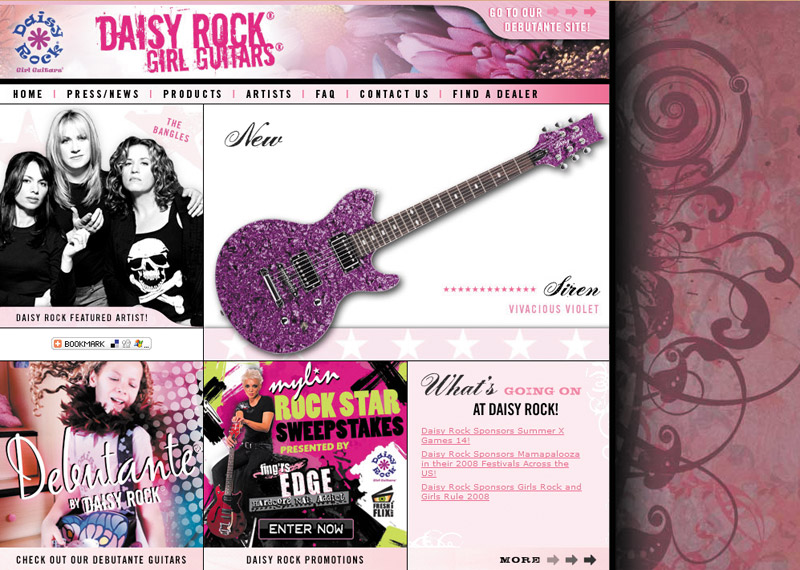 Copyright ©2014 by Pearson Education
[Speaker Notes: Demographic Segmentation
Demographic segmentation divides the market into segments based on variables such as age, life-cycle stage, gender, income, occupation, education, religion, ethnicity, and generation. Demographic factors are the most popular bases for segmenting customer groups. One reason is that consumer needs, wants, and usage rates often vary closely with demographic variables. Another is that demographic variables are easier to measure than most other types of variables. Even when marketers first define segments using other bases, such as benefits sought or behavior, they must know a segment’s demographic characteristics to assess the size of the target market and reach it efficiently.]
Market Segmentation
Age and life-cycle stage segmentation is the process of offering different products or using different marketing approaches for different age and life-cycle groups
Gender segmentation divides the market based on sex (male or female)
Copyright ©2014 by Pearson Education
[Speaker Notes: Age and Life-Cycle Stage. Consumer needs and wants change with age. Some companies use age and life-cycle segmentation, offering different products or using different marketing approaches for different age and life-cycle groups. For example, Kraft promotes JELL-O to children as a fun snack, one that “taught the world to wiggle.” For adults, it’s a tasty, guilt-free indulgence—”the most sweet-tooth satisfaction 10 calories can hold.”  
<ex07.03>
Other companies offer brands that target specific age or life-stage groups. For example, the Kia Soul targets young Millennial consumers. It’s an entry-level vehicle with a price to match. Kia Soul “Hamstar” ads have a distinctly youthful appeal, featuring a trio of hamsters cruising through an apocalyptic landscape accompanied by an infectious soundtrack, such as LMFAO’s “Party Rock Anthem.” In contrast, the Toyota Venza targets older empty nesters. Venza commercials feature clueless, self-absorbed twenty-somethings who don’t quite get that their Venza-owning parents—who are out leading their own active lives—don’t really miss them.
Marketers must be careful to guard against stereotypes when using age and life-cycle segmentation. Although some 80-year-olds fit the doddering stereotypes, others ski and play tennis. Similarly, whereas some 40-year-old couples are sending their children off to college, others are just beginning new families. Thus, age is often a poor predictor of a person’s life cycle, health, work or family status, needs, and buying power. 
Gender. Gender segmentation has long been used in clothing, cosmetics, toiletries, and magazines. For example, P&G was among the first to use gender segmentation with Secret, a brand specially formulated for a woman’s chemistry, packaged and advertised to reinforce the female image. More recently, the men’s cosmetics industry has exploded, and many cosmetics makers that previously catered primarily to women now successfully market men’s lines. Just don’t call them “cosmetics.”]
Market Segmentation
Segmenting Consumer Markets
Income segmentation divides the market into affluent, middle-income or low-income consumers
Psychographic segmentation divides buyers into different groups based on social class, lifestyle, or personality traits
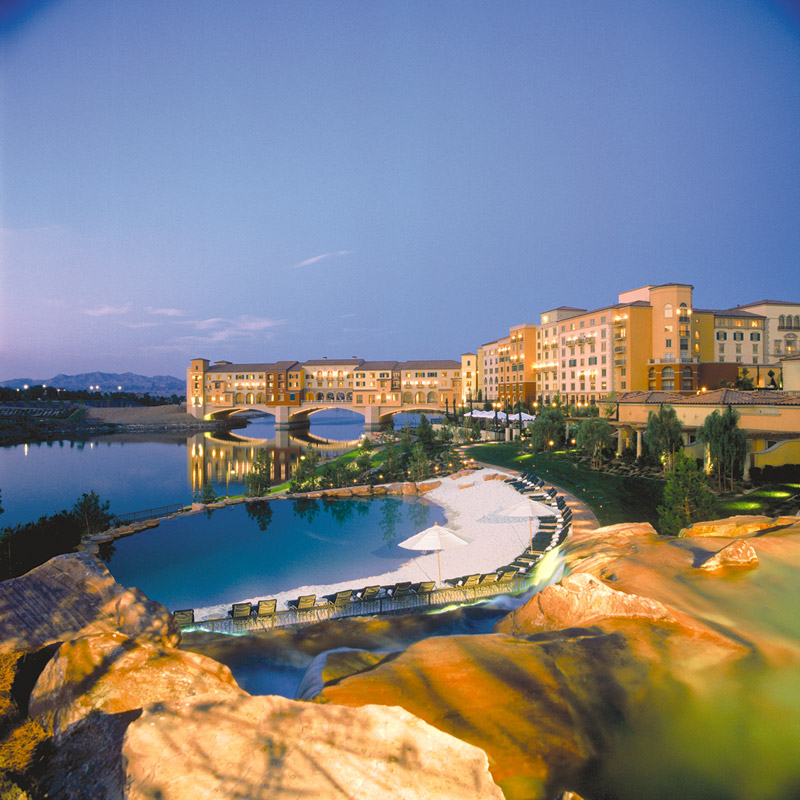 Copyright ©2014 by Pearson Education
[Speaker Notes: Income. The marketers of products and services such as automobiles, clothing, cosmetics, financial services, and travel have long used income segmentation. Many companies target affluent consumers with luxury goods and convenience services. Other marketers use high-touch marketing programs to court the well-to-do:
However, not all companies that use income segmentation target the affluent. For example, many retailers—such as the Dollar General, Family Dollar, and Dollar Tree store chains—successfully target low- and middle-income groups. The core market for such stores is represented by families with incomes under $30,000. When Family Dollar real-estate experts scout locations for new stores, they look for lower-middle-class neighborhoods where people wear less-expensive shoes and drive old cars that drip a lot of oil. With their low-income strategies, dollar stores are now the fastest-growing retailers in the nation.
Psychographic Segmentation
Psychographic segmentation divides buyers into different segments based on social class, lifestyle, or personality characteristics. People in the same demographic group can have very different psychographic characteristics.
In Chapter 5, we discussed how the products people buy reflect their lifestyles. As a result, marketers often segment their markets by consumer lifestyles and base their marketing strategies on lifestyle appeals. 
Marketers also use personality variables to segment markets. For example, different soft drinks target different personalities. On the one hand, Mountain Dew projects a youthful, rebellious, adventurous, go-your-own-way personality. Its ads remind customers that “It’s different on the Mountain.” By contrast, Coca-Cola Zero appears to target more mature, practical, and cerebral but good-humored personality types. Its subtly humorous ads promise “Real Coca-Cola taste and zero calories.”]
Market Segmentation
Segmenting Consumer Markets
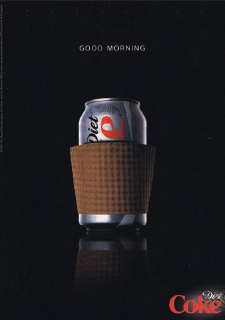 Behavioral segmentation divides buyers into groups based on their knowledge, attitudes, uses, or responses to a product
Occasions
Benefits sought
User status
Usage rate
Loyalty status
Copyright ©2014 by Pearson Education
[Speaker Notes: Behavioral segmentation divides buyers into segments based on their knowledge, attitudes, uses, or responses to a product. Many marketers believe that behavior variables are the best starting point for building market segments.
Occasions. Buyers can be grouped according to occasions when they get the idea to buy, actually make their purchase, or use the purchased item. Occasion segmentation can help firms build up product usage. Campbell’s advertises its soups more heavily in the cold winter months and Home Depot runs special springtime promotions for lawn and gardens products. Other marketers prepare special offers and ads for holiday occasions. For example, M&M’s runs ads throughout the year but prepares special ads and packaging for holidays and events such as Christmas, Easter, and the Super Bowl.
Still other companies try to boost consumption by promoting usage during nontraditional occasions. For example, most consumers drink orange juice in the morning, but orange growers have promoted drinking orange juice as a cool, healthful refresher at other times of the day. And Chick-fil-A’s “Chikin 4 Brekfust” campaign attempts to increase business by promoting its biscuits and other sandwiches as a great way to start the day.
Benefits Sought. A powerful form of segmentation is grouping buyers according to the different benefits that they seek from a product. Benefit segmentation requires finding the major benefits people look for in a product class, the kinds of people who look for each benefit, and the major brands that deliver each benefit.
User Status. Markets can be segmented into nonusers, ex-users, potential users, first-time users, and regular users of a product. Marketers want to reinforce and retain regular users, attract targeted nonusers, and reinvigorate relationships with ex-users. Included in the potential user group are consumers facing life-stage changes—such as new parents and newlyweds—who can be turned into heavy users. For example, to get new parents off to the right start, P&G makes certain its Pampers Swaddlers are the diaper provided for newborns at most U.S. hospitals. And to capture newly engaged couples who will soon be equipping their new kitchens, upscale kitchen and cookware retailer Williams-Sonoma takes the usual bridal registry a step further. Through a program called “The Store Is Yours,” it opens its stores after hours, by appointment, exclusively for individual couples to visit and make their wish lists. About half the people who register are new to the Williams-Sonoma brand.
Usage Rate. Markets can also be segmented into light, medium, and heavy product users. Heavy users are often a small percentage of the market but account for a high percentage of total consumption. For instance, a recent study showed that heavy seafood consumers in the United States are a small but hungry bunch. Less than 5 percent of all shoppers buy nearly 64 percent of unbreaded seafood consumed in the United States. Only 2.6 percent of shoppers—mostly mothers buying breaded fish sticks and filets for their families—account for more than 54 percent of breaded seafood sales. Not surprisingly, breaded seafood marketers such as Gortons and Van de Kamps target these heavy users with marketing pitches emphasizing kid appeal, family nutrition, and family meal planning tips and recipes.
<ex07.07>
Loyalty Status. A market can also be segmented by consumer loyalty. Consumers can be loyal to brands (Tide), stores (Target), and companies (Apple). Buyers can be divided into groups according to their degree of loyalty. Some consumers are completely loyal—they buy one brand all the time and can’t wait to tell others about it. For example, whether they own a Mac computer, an iPhone, or an iPad, Apple devotees are granite-like in their devotion to the brand. At one end are the quietly satisfied Mac users, folks who own a Mac and use it for e-mail, browsing, and social networking. At the other extreme, however, are the Mac zealots—the so-called MacHeads or Macolytes. The Urban Dictionary defines a Macolyte as “one who is fanatically devoted to Apple products,” as in “He’s a Macolyte; don’t even think of mentioning Microsoft within earshot.”
Other consumers are somewhat loyal—they are loyal to two or three brands of a given product or favor one brand while sometimes buying others. Still other buyers show no loyalty to any brand—they either want something different each time they buy, or they buy whatever’s on sale.
A company can learn a lot by analyzing loyalty patterns in its market. It should start by studying its own loyal customers. A recent study of highly loyal customers showed that “their passion is contagious,” says an analyst. “They promote the brand via blogs, fan websites, YouTube videos, and word of mouth.” Some companies actually put loyalists to work for the brand. For example, Patagonia relies on its most tried-and-true customers to test products in harsh environments. In contrast, by studying its less-loyal buyers, a company can detect which brands are most competitive with its own. By looking at customers who are shifting away from its brand, the company can learn about its marketing weaknesses and take actions to correct them.]
Market Segmentation
Using Multiple Segmentation Bases



PRIZM NE classifies every American household into 66 unique segments organized into 14 different social groups.
Multiple segmentation is used to identify smaller, better-defined target groups
Copyright ©2014 by Pearson Education
[Speaker Notes: Using Multiple Segmentation Bases
Marketers rarely limit their segmentation analysis to only one or a few variables. Rather, they often use multiple segmentation bases in an effort to identify smaller, better-defined target groups. Several business information services—such as Nielsen, Acxiom, and Experian—provide multivariable segmentation systems that merge geographic, demographic, lifestyle, and behavioral data to help companies segment their markets down to zip codes, neighborhoods, and even households. 
One of the leading segmentation systems is the Nielsen PRIZM system operated by The Nielsen Company. PRIZM classifies every American household based on a host of demographic factors—such as age, educational level, income, occupation, family composition, ethnicity, and housing—and behavioral and lifestyle factors—such as purchases, free-time activities, and media preferences. PRIZM classifies U.S. households into 66 demographically and behaviorally distinct segments, organized into 14 different social groups. PRIZM segments carry such exotic names as “Kids & Cul-de-Sacs,” “Gray Power,” “Mayberry-ville,” “Shotguns & Pickups,” “Old Glories,” “Multi-Culti Mosaic,” “Big City Blues,” and “Brite Lites L’il City.” The colorful names help to bring the segments to life.
PRIZM and other such systems can help marketers segment people and locations into marketable groups of like-minded consumers. Each segment has its own pattern of likes, dislikes, lifestyles, and purchase behaviors. For example, Winner’s Circle neighborhoods, part of the Elite Suburbs social group, are suburban areas populated by well-off couples, between the ages of 35 and 54, with large families in new-money neighborhoods. People in this segment are more likely to own a Mercedes GL Class, go jogging, shop at Neiman Marcus, and read the Wall Street Journal. In contrast, the Bedrock America segment, part of the Rustic Living social group, is populated by young, economically challenged families in small, isolated towns located throughout the nation’s heartland. People in this segment are more likely to order from Avon, buy toy cars, and read Parents Magazine.
Such segmentation provides a powerful tool for marketers of all kinds. It can help companies identify and better understand key customer segments, reach them more efficiently, and tailor market offerings and messages to their specific needs.]
Market Segmentation
Segmenting International markets
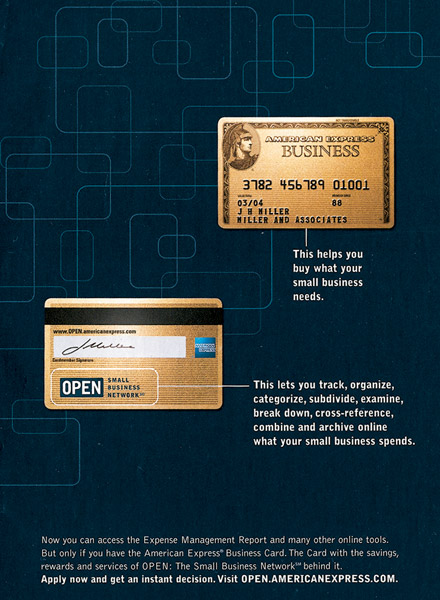 Copyright ©2014 by Pearson Education
[Speaker Notes: Segmenting International Markets
Few companies have either the resources or the will to operate in all, or even most, of the countries that dot the globe. Although some large companies, such as Coca-Cola or Sony, sell products in more than 200 countries, most international firms focus on a smaller set. Operating in many countries presents new challenges. Different countries, even those that are close together, can vary greatly in their economic, cultural, and political makeup. Thus, just as they do within their domestic markets, international firms need to group their world markets into segments with distinct buying needs and behaviors.
Companies can segment international markets using one or a combination of several variables. They can segment by geographic location, grouping countries by regions such as Western Europe, the Pacific Rim, the Middle East, or Africa. Geographic segmentation assumes that nations close to one another will have many common traits and behaviors. Although this is often the case, there are many exceptions. For example, some U.S. marketers lump all Central and South American countries together. However, the Dominican Republic is no more like Brazil than Italy is like Sweden. Many Central and South Americans don’t even speak Spanish, including more than 200 million Portuguese-speaking Brazilians and the millions in other countries who speak a variety of Indian dialects.
World markets can also be segmented based on economic factors. Countries might be grouped by population income levels or by their overall level of economic development. A country’s economic structure shapes its population’s product and service needs and, therefore, the marketing opportunities it offers. For example, many companies are now targeting the BRIC countries—Brazil, Russia, India, and China—which are fast-growing developing economies with rapidly increasing buying power.
Countries can also be segmented by political and legal factors such as the type and stability of government, receptivity to foreign firms, monetary regulations, and amount of bureaucracy. Cultural factors can also be used, grouping markets according to common languages, religions, values and attitudes, customs, and behavioral patterns.]
Market Segmentation
Segmenting International Markets
Intermarket segmentation divides consumers into groups with similar needs and buying behaviors even though they are located in different countries
Copyright ©2014 by Pearson Education
[Speaker Notes: Segmenting international markets based on geographic, economic, political, cultural, and other factors presumes that segments should consist of clusters of countries. However, as new communications technologies, such as satellite TV and the Internet, connect consumers around the world, marketers can define and reach segments of like-minded consumers no matter where in the world they are. Using intermarket segmentation (also called cross-market segmentation), they form segments of consumers who have similar needs and buying behaviors even though they are located in different countries.]
Market Segmentation
Requirements for Effective Segmentation
To be useful, market segments must be:
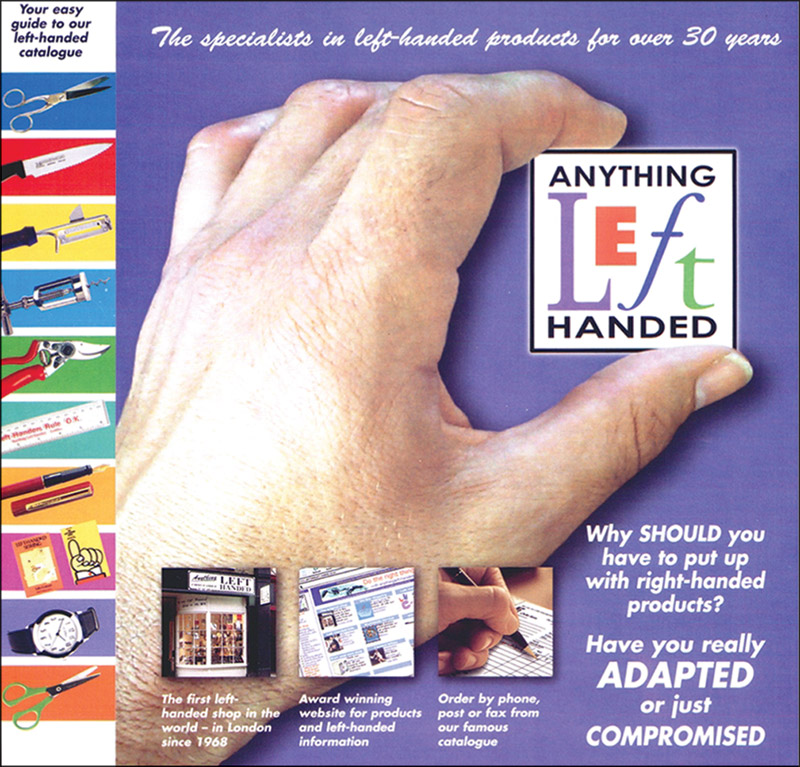 Copyright ©2014 by Pearson Education
[Speaker Notes: Measurable: The size, purchasing power, and profiles of the segments
can be measured.
Accessible: The market segments can be effectively reached and
served.
Substantial: The market segments are large or profitable enough to
serve.
Differentiable: The segments are conceptually distinguishable and
respond differently to different marketing mix elements and programs.
If men and women respond similarly to marketing efforts for soft drinks, they
do not constitute separate segments.
Actionable: Effective programs can be designed for attracting and serving the segments.]
Market Targeting
Selecting Target Market Segments
Target market consists of a set of buyers who share common needs or characteristics that the company decides to serve
Copyright ©2014 by Pearson Education
[Speaker Notes: Market segmentation reveals the firm’s market segment opportunities. The firm now has to evaluate the various segments and decide how many and which segments it can serve best. We now look at how companies evaluate and select target segments.]
Market Targeting
Evaluating Market Segments

.
Segment size and growth
Segment structural attractiveness
Company objectives and resources
Copyright ©2014 by Pearson Education
[Speaker Notes: Evaluating Market Segments
In evaluating different market segments, a firm must look at three factors: segment size and growth, segment structural attractiveness, and company objectives and resources. First, a company wants to select segments that have the right size and growth characteristics. But “right size and growth” is a relative matter. The largest, fastest-growing segments are not always the most attractive ones for every company. Smaller companies may lack the skills and resources needed to serve larger segments. Or they may find these segments too competitive. Such companies may target segments that are smaller and less attractive, in an absolute sense, but that are potentially more profitable for them.
The company also needs to examine major structural factors that affect long-run segment attractiveness. For example, a segment is less attractive if it already contains many strong and aggressive competitors or if it is easy for new entrants to come into the segment. The existence of many actual or potential substitute products may limit prices and the profits that can be earned in a segment. The relative power of buyers also affects segment attractiveness. Buyers with strong bargaining power relative to sellers will try to force prices down, demand more services, and set competitors against one another—all at the expense of seller profitability. Finally, a segment may be less attractive if it contains powerful suppliers who can control prices or reduce the quality or quantity of ordered goods and services.
Even if a segment has the right size and growth and is structurally attractive, the company must consider its own objectives and resources. Some attractive segments can be dismissed quickly because they do not mesh with the company’s long-run objectives. Or the company may lack the skills and resources needed to succeed in an attractive segment. For example, the economy segment of the automobile market is large and growing. But given its objectives and resources, it would make little sense for luxury-performance carmaker BMW to enter this segment. A company should only enter segments in which it can create superior customer value and gain advantages over its competitors.
See Michael Porter, Competitive Advantage (New York: Free Press, 1985), pp. 4–8, 234–236. For more recent discussions, see Kenneth Sawka and Bill Fiora, “The Four Analytical Techniques Every Analyst Must Know: 2. Porter’s Five Forces Analysis,” Competitive Intelligence Magazine, May–June 2003, p. 57; and Philip Kotler and Kevin Lane Keller, Marketing Management, 14th ed. (Upper Saddle River, NJ: Prentice Hall, 2012), p. 232.]
Market Targeting
Target Marketing Strategies
Undifferentiated marketing targets the whole market with one offer
Mass marketing
Focuses on common needs rather than what’s different
Copyright ©2014 by Pearson Education
[Speaker Notes: Undifferentiated Marketing
Using an undifferentiated marketing (or mass marketing) strategy, a firm might decide to ignore market segment differences and target the whole market with one offer. Such a strategy focuses on what is common in the needs of consumers rather than on what is different. The company designs a product and a marketing program that will appeal to the largest number of buyers. 
As noted earlier in the chapter, most modern marketers have strong doubts about this strategy. Difficulties arise in developing a product or brand that will satisfy all consumers. Moreover, mass marketers often have trouble competing with more-focused firms that do a better job of satisfying the needs of specific segments and niches.]
Market Targeting
Target Marketing Strategies
Differentiated marketing targets several different market segments and designs separate offers for each
Goal is to achieve higher sales and stronger position
More expensive than undifferentiated marketing
Copyright ©2014 by Pearson Education
[Speaker Notes: Differentiated Marketing
Using a differentiated marketing (or segmented marketing) strategy, a firm decides to target several market segments and designs separate offers for each. P&G markets six different laundry detergent brands in the United States (Bold, Cheer, Dash, Dreft, Gain, and Tide), which compete with each other on supermarket shelves. Then, P&G further segments each brand to serve even narrower niches.
By offering product and marketing variations to segments, companies hope for higher sales and a stronger position within each market segment. Developing a stronger position within several segments creates more total sales than undifferentiated marketing across all segments. Thanks to its differentiated approach, Hallmark’s brands account for almost one of every two greeting cards purchased in the United States. Similarly, P&G’s multiple detergent brands capture four times the market share of its nearest rival.
But differentiated marketing also increases the costs of doing business. A firm usually finds it more expensive to develop and produce, say, ten units of ten different products than 100 units of a single product. Developing separate marketing plans for separate segments requires extra marketing research, forecasting, sales analysis, promotion planning, and channel management. And trying to reach different market segments with different advertising campaigns increases promotion costs. Thus, the company must weigh increased sales against increased costs when deciding on a differentiated marketing strategy.]
Market Targeting
Target Market Strategies
Concentrated marketing targets a small share of a large market
Limited company resources
Knowledge of the market
More effective and efficient
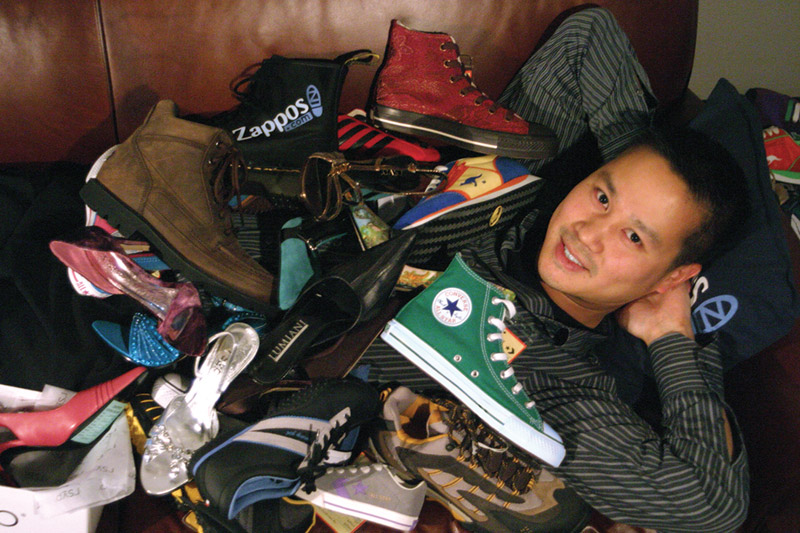 Copyright ©2014 by Pearson Education
[Speaker Notes: Concentrated Marketing
When using a concentrated marketing (or niche marketing) strategy, instead of going after a small share of a large market, a firm goes after a large share of one or a few smaller segments or niches. For example, Whole Foods Market has more than 300 stores and over $10 billion in sales, compared with goliaths such as Kroger (more than 3,600 stores and sales of $82 billion) and Walmart (close to 9,000 stores and sales of $421 billion). Yet, over the past five years, the smaller, more upscale retailer has grown faster and more profitably than either of its giant rivals. Whole Foods thrives by catering to affluent customers who the Walmarts of the world can’t serve well, offering them “organic, natural, and gourmet foods, all swaddled in Earth Day politics.” In fact, a typical Whole Foods customer is more likely to boycott the local Walmart than to shop at it.
Through concentrated marketing, the firm achieves a strong market position because of its greater knowledge of consumer needs in the niches it serves and the special reputation it acquires. It can market more effectively by fine-tuning its products, prices, and programs to the needs of carefully defined segments. It can also market more efficiently, targeting its products or services, channels, and communications programs toward only consumers that it can serve best and most profitably.
Niching lets smaller companies focus their limited resources on serving niches that may be unimportant to or overlooked by larger competitors. Many companies start as nichers to get a foothold against larger, more-resourceful competitors and then grow into broader competitors. For example, Southwest Airlines began by serving intrastate, no-frills commuters in Texas but is now one of the nation’s largest airlines. And Enterprise Rent-A-Car began by building a network of neighborhood offices rather competing with Hertz and Avis in airport locations. Enterprise is now the nation’s largest car rental company.
Today, the low cost of setting up shop on the Internet makes it even more profitable to serve seemingly miniscule niches. Small businesses, in particular, are realizing riches from serving small niches on the Web. Consider online women’s clothing nicher Modcloth.com: 
Just a girl in a thrift store—that’s how it all began. While her classmates were going to the mall and watching movies in high school, Susan Gregg Koger was locked in her bedroom, sifting through vintage clothing and hatching an online business. At the ripe old age of 18, Gregg Koger and her boyfriend, now husband, Eric Koger, launched Modcloth.com, turning their Carnegie Mellon dorm rooms into backroom operations that belied the size of the fledgling company and experience of its founders. “I was shipping products out of my dorm room,” she recalled. Eric handled the technology end of things. 
Today, Modcloth.com boasts more than 275 employees and 700 independent designers, as well as one-of-a-kind finds such as a vintage gray wedding dress from the Fifties for $249.99, and a royal blue and black Rothchild coat from the Eighties for $79.99. Modcloth.com’s unique selection of indie clothing, engaging promotions on the ModLife blog and various social networks, and Web interactivity—such as letting customers play a big role in selecting featured apparel and even its design direction—have attracted a devoted following. In only the decade since its founding, Modcloth’s revenues have grown to more than $15 million a year and the site draws more than 2 million visitors per month.
Concentrated marketing can be highly profitable. At the same time, it involves higher-than-normal risks. Companies that rely on one or a few segments for all of their business will suffer greatly if the segment turns sour. Or larger competitors may decide to enter the same segment with greater resources. For these reasons, many companies prefer to diversify in several market segments.]
Marketing Targeting
Target Market Strategies
Micromarketing is the practice of tailoring products and marketing programs to suit the tastes of specific individuals and locations
Local marketing
Individual marketing
Copyright ©2014 by Pearson Education
[Speaker Notes: Micromarketing
Differentiated and concentrated marketers tailor their offers and marketing programs to meet the needs of various market segments and niches. At the same time, however, they do not customize their offers to each individual customer. Micromarketing is the practice of tailoring products and marketing programs to suit the tastes of specific individuals and locations. Rather than seeing a customer in every individual, micromarketers see the individual in every customer. Micromarketing includes local marketing and individual marketing.
Local Marketing. Local marketing involves tailoring brands and promotions to the needs and wants of local customer groups—cities, neighborhoods, and even specific stores. For example, Walgreens-owned New York City drugstore chain Duane Reade adapts its merchandise assortments to individual neighborhoods. In Manhattan, around Penn Station and the Port Authority, it sells sandwiches and quick lunches to the area’s many office workers and commuters. On Wall Street, the Duane Reade features a sushi station, organic fresh foods, a shoeshine area, and a nail salon, all catering to an upscale market. In the Williamsburg neighborhood of Brooklyn—an area short on bars and beer-buying locations—Duane Reade stores sell an abundance of growlers and six-packs of microbrew beer.
Advances in communications technology have given rise to new high-tech versions of location-based marketing. Using location-based social networks such as Foursquare or Shopkick and local-marketing deal-of-the-day services such as Groupon or LivingSocial, retailers can engage consumers with local online or mobile phone deals (see Real Marketing 7.2). Increasingly, location-based marketing is going mobile, reaching on-the-go consumers as they come and go in key local market areas. 
<insert ex07.12 inside Real Marketing 7.2>
<ex07.13>
With the rise of smartphones and tablets that integrate geo-location technology such as GPS, marketers are now tapping into what experts are now calling the Social Local Mobile (SoLoMo) search revolution. SoLoMo refers to the ability of on-the-go consumers to get local information fast, wherever they may be. Services ranging from Groupon and Foursquare to retailers such as Starbucks have readily embraced SoLoMo tactics, primarily in the form of smartphone and tablet apps. For example, a shopper with a sudden craving a cup of Starbucks coffee can use an app to pinpoint the location of the store closest to his location. 
Mobile app Shopkick excels at SoLoMo by sending rewards and special offers to shoppers simply for walking into client stores such as Target, American Eagle, Best Buy, or Crate&Barrel. The Shopkick app on a nearby shopper’s phone picks up a signal emitted from participating store and then pushes out coupons and information about deals occurring within the store. Similarly, shopping center operator DDR Coproration, which operates 27 open-air malls across 16 markets, uses technology that picks up shoppers when they enter a mall’s border and sends real-time text messages about various store sales and promotions to customers who have opted in. Such geo-targeting benefits both marketers and consumers. It “not only helps merchants get their message out, but it also allows the consumer to have an extremely personalized shopping experience,” says one SoLoMo marketer. 
Local marketing has some drawbacks, however. It can drive up manufacturing and marketing costs by reducing the economies of scale. It can also create logistics problems as companies try to meet the varied requirements of different regional and local markets. Still, as companies face increasingly fragmented markets, and as new supporting technologies develop, the advantages of local marketing often outweigh the drawbacks. 
Individual Marketing. In the extreme, micromarketing becomes individual marketing—tailoring products and marketing programs to the needs and preferences of individual customers. Individual marketing has also been labeled one-to-one marketing, mass customization, and markets-of-one marketing.
The widespread use of mass marketing has obscured the fact that for centuries consumers were served as individuals: The tailor custom-made a suit, the cobbler designed shoes for an individual, and the cabinetmaker made furniture to order. Today, new technologies are permitting many companies to return to customized marketing. More detailed databases, robotic production and flexible manufacturing, and interactive media such as mobile phones and the Internet have combined to foster mass customization. Mass customization is the process by which firms interact one-to-one with masses of customers to design products and services tailor-made to individual needs.
Individual marketing has made relationships with customers more important than ever. Just as mass production was the marketing principle of the twentieth century, interactive marketing is becoming a marketing principle for the twenty-first century. The world appears to be coming full circle—from the good old days when customers were treated as individuals to mass marketing when nobody knew your name and then back again.]
Market Targeting
Target Market Strategies
Local marketing involves tailoring brands and promotion to the needs and wants of local customer groups
Cities
Neighborhoods
Stores
Copyright ©2014 by Pearson Education
[Speaker Notes: Note to Instructor
Advances in communications technology have given rise to a new high-tech
version of location-based marketing. By coupling mobile phone services with GPS devices, many marketers are now targeting customers wherever they are with what they want. This might include marketers reaching people near their stores, looking to make a decision.

Discussion Question
What are the drawbacks of local marketing?
It can drive up manufacturing and marketing costs by reducing economies of scale. It can also create logistics problems as companies try to meet the varied requirements of different regional and local markets. Further, a brand’s overall image might be diluted if the product and message vary too much in different localities.]
Market Targeting
Target Market Strategies
Individual marketing involves tailoring products and marketing programs to the needs and preferences of individual customers
Also known as:
One-to-one marketing
Mass customization
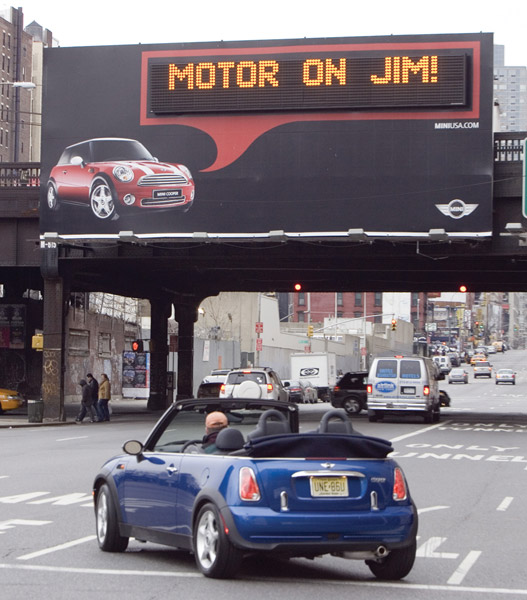 Copyright ©2014 by Pearson Education
[Speaker Notes: Note to Instructor
Mass customization is the process through which firms interact one-to-one with masses of customers to design products and services tailor-made to meet individual needs. 
Companies these days are hypercustomizing everything from food to artwork, earphones, sneakers and motorcycles.
At mymms.com, candylovers can buy M&Ms embossed with images of their kids or pets. JH Audio in Orlando makes music earphones based on molds of customers’ ears to provide optimized fit and better and safer sound. The company even laser prints designs on the tiny ear buds—some people request a kid for each ear; others prefer a dog. Nike’s NikeID program lets users choose materials for shoes’ tread (say, for trail or street) and upper (Gore-Tex, mesh, or other), pick the color of the swoosh and stitching, and even imprint text on the heels. Different-sized right and left feet? That, too, can be retooled. On a much larger scale, Harley-Davidson’s H-D1 factory customization program lets customers go online, design their own Harley, and get it in as little as four weeks. It invites customers to explore some 8,000 ways to “configure a Harley-Davidson motorcycle to create your own masterpiece—a truly one-of-a-kind ride. Imagine a new Harley Davidson 1200 Custom designed by you, rolling down the assembly line with your name on it. You dream it. We build it.”
Business-to-business marketers are also finding new ways to customize their offerings. For example, John Deere manufactures seeding equipment that can be configured in more than two million versions to individual customer specifications. The seeders are produced one at a time, in any sequence, on a single production line. Mass customization provides a way to stand out against competitors.]
Market Targeting
Choosing a Target Market
Depends on:
Company resources
Product variability
Product life-cycle stage
Market variability
Competitor’s marketing strategies
Copyright ©2014 by Pearson Education
[Speaker Notes: hoosing a Targeting Strategy
Companies need to consider many factors when choosing a market-targeting strategy. Which strategy is best depends on the company’s resources. When the firm’s resources are limited, concentrated marketing makes the most sense. The best strategy also depends on the degree of product variability. Undifferentiated marketing is more suited for uniform products, such as grapefruit or steel. Products that can vary in design, such as cameras and cars, are more suited to differentiation or concentration. The product’s life-cycle stage also must be considered. When a firm introduces a new product, it may be practical to launch one version only, as undifferentiated marketing or concentrated marketing may make the most sense. In the mature stage of the product life cycle, however, differentiated marketing often makes more sense.
Another factor is market variability. If most buyers have the same tastes, buy the same amounts, and react the same way to marketing efforts, undifferentiated marketing is appropriate. Finally, competitors’ marketing strategies are important. When competitors use differentiated or concentrated marketing, undifferentiated marketing can be suicidal. Conversely, when competitors use undifferentiated marketing, a firm can gain an advantage by using differentiated or concentrated marketing, focusing on the needs of buyers in specific segments.]
Market Targeting
Socially Responsible Target Marketing
Benefits customers with specific needs
Concern for vulnerable segments
Children
Alcohol
Cigarettes
Internet abuses
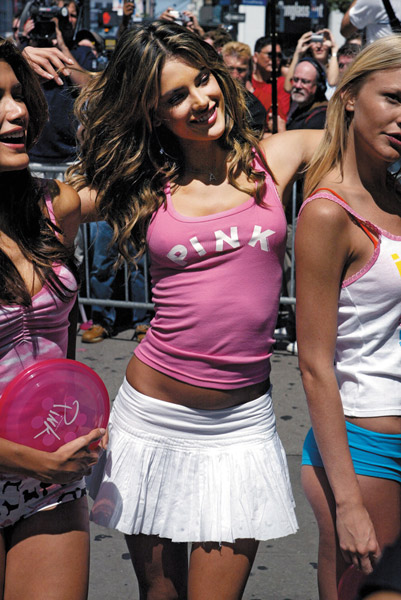 Copyright ©2014 by Pearson Education
[Speaker Notes: Socially Responsible Target Marketing
Smart targeting helps companies become more efficient and effective by focusing on the segments that they can satisfy best and most profitably. Targeting also benefits consumers—companies serve specific groups of consumers with offers carefully tailored to their needs. However, target marketing sometimes generates controversy and concern. The biggest issues usually involve the targeting of vulnerable or disadvantaged consumers with controversial or potentially harmful products.
For example, over the years marketers in a wide range of industries—from cereal, soft drinks, and fast food to toys and fashion—have been heavily criticized for their marketing efforts directed toward children. Critics worry that premium offers and high-powered advertising appeals presented through the mouths of lovable animated characters will overwhelm children’s defenses. In recent years, for instance, McDonald’s has been criticized by various health advocates and parents groups who are concerned that its popular Happy Meals offers—featuring trinkets and other items tied in to kids movies such as Toy Story—create a too-powerful connection between children and the often fat- and calorie-laden meals. Some critics have even asked McDonald’s to retire its iconic Ronald McDonald character. McDonald’s has responded by putting the Happy Meal on a diet, cutting overall calorie count by 20 percent and adding fruit to every meal. 
Other problems arise when the marketing of adult products spills over into the children’s segment—intentionally or unintentionally. For example, Victoria’s Secret targets its highly successful Pink line of young, hip, and sexy clothing to young women from 18 to 30 years old. However, critics charge that Pink is now all the rage among girls as young as 11 years old. Responding to Victoria’s Secret’s designs and marketing messages, tweens are flocking into stores and buying Pink, with or without their mothers. More broadly, critics worry that marketers of everything from Barbie dolls to lingerie are directly or indirectly targeting young girls with provocative products, promoting a premature focus on sex and appearance. For example, Barbie now comes in a “bling-bling” style, replete with halter top and go-go boots. And Abercrombie & Fitch recently marketed a padded “push-up” bikini top for girls as young as 8. “The sexualization of teens is bad enough and now it’s trickling down to our babies,” laments one reporter. 
To encourage responsible advertising, the Children’s Advertising Review Unit, the advertising industry’s self-regulatory agency, has published extensive children’s advertising guidelines that recognize the special needs of child audiences. Still, critics feel that more should been done. Some have even called for a complete ban on advertising to children.
Cigarette, beer, and fast-food marketers have also generated controversy in recent years by their attempts to target inner-city minority consumers. For example, fast-food chains have drawn criticism for pitching their high-fat, salt-laden fare to low-income, urban residents who are much more likely than suburbanites to be heavy consumers. Similarly, big banks and mortgage lenders have been criticized for targeting consumers in poor urban areas with attractive adjustable rate home mortgages that they can’t really afford.
The growth of the Internet and other carefully targeted direct media has raised fresh concerns about potential targeting abuses. The Internet allows more precise targeting, letting the makers of questionable products or deceptive advertisers zero in on the most vulnerable audiences. Unscrupulous marketers can now send tailor-made, deceptive messages by e-mail directly to millions of unsuspecting consumers. For example, the FBI’s Internet Crime Complaint Center website alone received more than 300,000 complaints last year. 
Not all attempts to target children, minorities, or other special segments draw such criticism. In fact, most provide benefits to targeted consumers. For example, Pantene markets Relaxed and Natural hair products to women of color. Samsung markets the Jitterbug, an easy-to-use phone, directly to seniors who need a simpler mobile phone with bigger buttons, large screen text, and a louder speaker. And Colgate makes a large selection of toothbrush shapes and toothpaste flavors for children—from Colgate SpongeBob SquarePants Mild Bubble Fruit toothpaste to Colgate Dora the Explorer character toothbrushes. Such products help make tooth brushing more fun and get children to brush longer and more often.
Thus, in target marketing, the issue is not really who is targeted but rather how and for what. Controversies arise when marketers attempt to profit at the expense of targeted segments—when they unfairly target vulnerable segments or target them with questionable products or tactics. Socially responsible marketing calls for segmentation and targeting that serve not just the interests of the company but also the interests of those targeted.]
Differentiation and Positioning
Product position is the way the product is defined by consumers on important attributes—the place the product occupies in consumers’ minds relative to competing products
       Perceptions
Impressions
Feelings
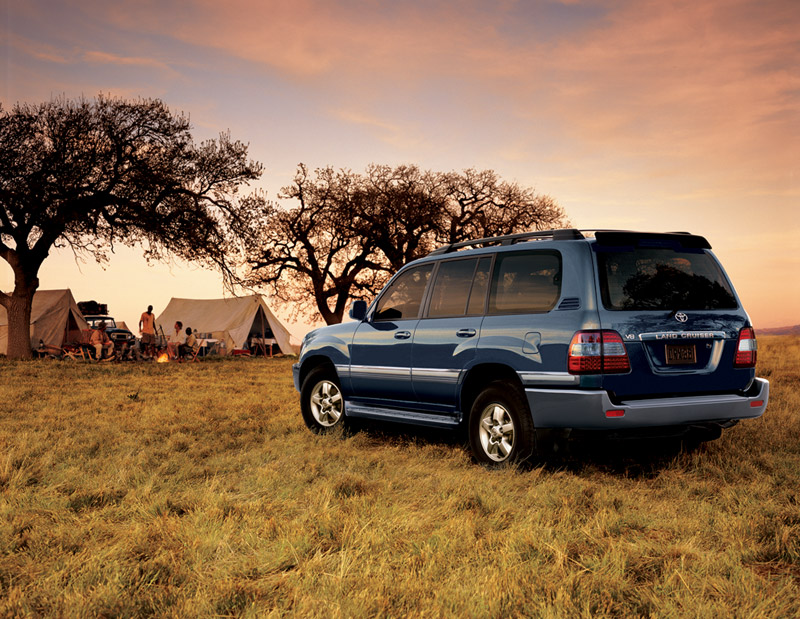 Copyright ©2014 by Pearson Education
[Speaker Notes: the company must decide on a value proposition—how it will create differentiated value for targeted segments and what positions it wants to occupy in those segments. A product position is the way a product is defined by consumers on important attributes—the place the product occupies in consumers’ minds relative to competing products. Products are made in factories, but brands happen in the minds of consumers.
Method laundry detergent is positioned as a smarter, easier, and greener detergent; Dreft is positioned as the gentle detergent for baby clothes. At IHOP, you “Come hungry. Leave happy.”; at Olive Garden, “When You’re Here, You’re Family.” In the automobile market, the Nissan Versa and Honda Fit are positioned on economy, Mercedes and Cadillac on luxury, and Porsche and BMW on performance. Folger’s Coffee is “The best part of wakin’ up”; Honest Tea says “Nature got it right. We put it in a bottle.”
Consumers are overloaded with information about products and services. They cannot reevaluate products every time they make a buying decision. To simplify the buying process, consumers organize products, services, and companies into categories and “position” them in their minds. A product’s position is the complex set of perceptions, impressions, and feelings that consumers have for the product compared with competing products.
Consumers position products with or without the help of marketers. But marketers do not want to leave their products’ positions to chance. They must plan positions that will give their products the greatest advantage in selected target markets, and they must design marketing mixes to create these planned positions.]
Differentiation and Positioning
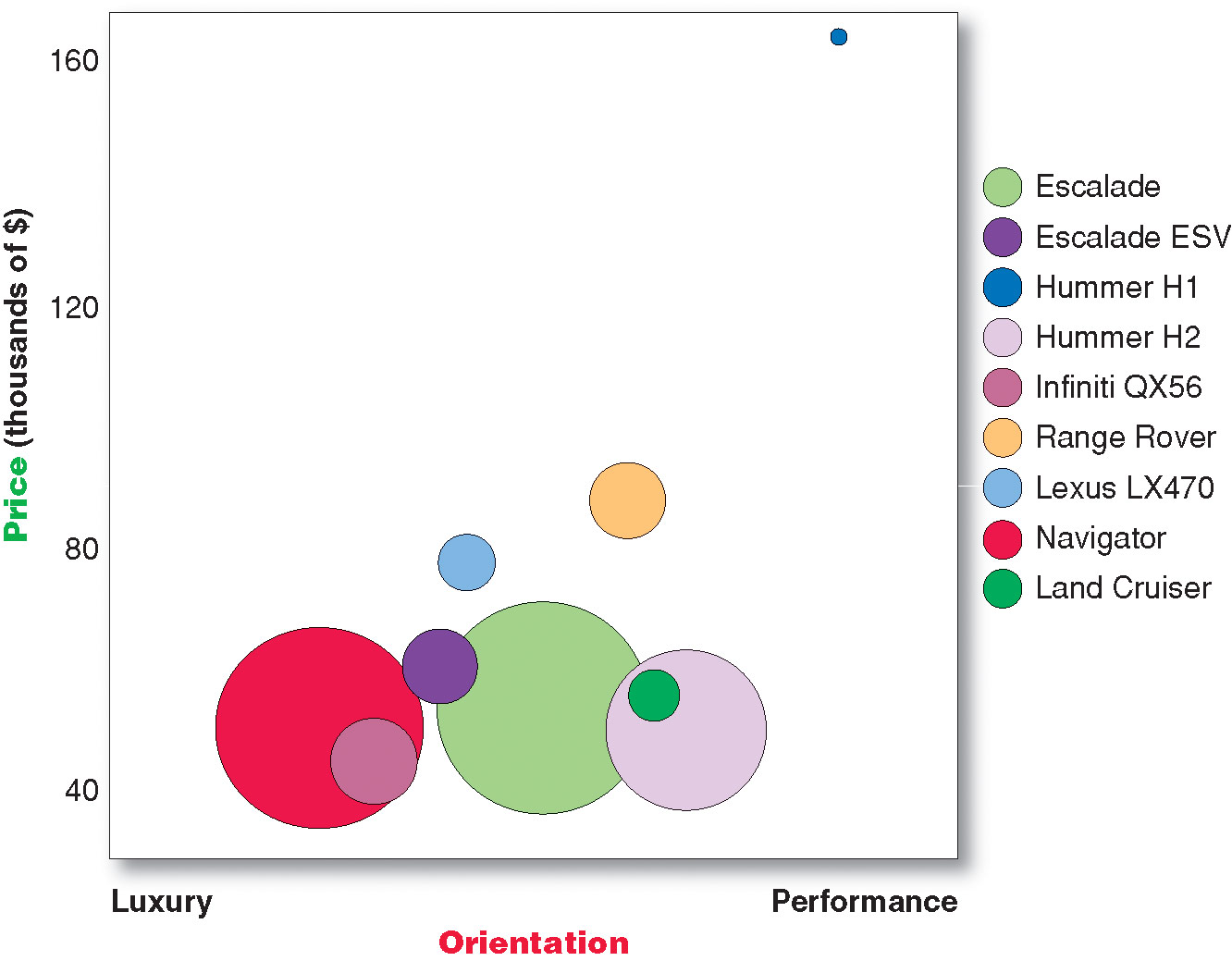 Positioning maps show consumer perceptions of their brands versus competing products on important buying dimensions
Copyright ©2014 by Pearson Education
[Speaker Notes: Positioning Maps
In planning their differentiation and positioning strategies, marketers often prepare perceptual positioning maps that show consumer perceptions of their brands versus competing products on important buying dimensions. Figure 7.3 shows a positioning map for the U.S. large luxury sport utility vehicle (SUV) market.  The position of each circle on the map indicates the brand’s perceived positioning on two dimensions: price and orientation (luxury versus performance). The size of each circle indicates the brand’s relative market share.]
Differentiation and Positioning
Choosing a Differentiation and Positioning Strategy
Identifying a set of possible competitive advantages to build a position
Choosing the right competitive advantages
Selecting an overall positioning strategy
Communicating and delivering the chosen position to the market
Copyright ©2014 by Pearson Education
[Speaker Notes: Choosing a Differentiation and Positioning Strategy
Some firms find it easy to choose a differentiation and positioning strategy. For example, a firm well known for quality in certain segments will go after this position in a new segment if there are enough buyers seeking quality. But in many cases, two or more firms will go after the same position. Then each will have to find other ways to set itself apart. Each firm must differentiate its offer by building a unique bundle of benefits that appeals to a substantial group within the segment.
Above all else, a brand’s positioning must serve the needs and preferences of well-defined target markets. 
The differentiation and positioning task consists of three steps: identifying a set of differentiating competitive advantages on which to build a position, choosing the right competitive advantages, and selecting an overall positioning strategy. The company must then effectively communicate and deliver the chosen position to the market.]
Differentiation and Positioning
Identifying Possible Value Differences and Competitive Advantages
Competitive advantage is an advantage over competitors gained by offering consumers greater value, either through lower prices or by providing more benefits that justify higher prices
Copyright ©2014 by Pearson Education
[Speaker Notes: Identifying Possible Value Differences and Competitive Advantages
To build profitable relationships with target customers, marketers must understand customer needs and deliver more customer value better than competitors do. To the extent that a company can differentiate and position itself as providing superior customer value, it gains competitive advantage.
But solid positions cannot be built on empty promises. If a company positions its product as offering the best quality and service, it must actually differentiate the product so that it delivers the promised quality and service. Companies must do much more than simply shout out their positions with slogans and taglines. They must first live the slogan.]
Differentiation and Positioning
Choosing a Differentiation and Positioning Strategy
Identifying a set of possible competitive advantages to build a position by providing superior value from:
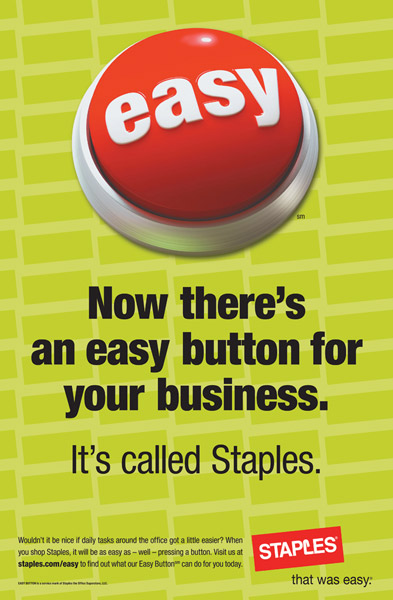 Copyright ©2014 by Pearson Education
[Speaker Notes: To find points of differentiation, marketers must think through the customer’s entire experience with the company’s product or service. An alert company can find ways to differentiate itself at every customer contact point. In what specific ways can a company differentiate itself or its market offer? It can differentiate along the lines of product, services, channels, people, or image.
<ex07.17>
Through product differentiation, brands can be differentiated on features, performance, or style and design. Thus, Bose positions its speakers on their striking design and sound characteristics. By gaining the approval of the American Heart Association as an approach to a healthy lifestyle, Subway differentiates itself as the healthy fast-food choice. And Seventh Generation, a maker of household cleaning and laundry supplies, paper products, diapers, and wipes, differentiates itself not so much by how its products perform but by the fact that its products are greener. Seventh Generation products are “Protecting Planet Home.”
Beyond differentiating its physical product, a firm can also differentiate the services that accompany the product. Some companies gain services differentiation through speedy, convenient, or careful delivery. For example, First Convenience Bank of Texas offers “Real Hours for Real People”; it is open seven days a week, including evenings. Others differentiate their service based on high-quality customer care. In an age where customer satisfaction with airline service is in constant decline, Singapore Airlines sets itself apart through extraordinary customer care and the grace of its flight attendants. “Everyone expects excellence from us,” says the international airline. “[So even] in the smallest details of flight, we rise to each occasion and deliver the Singapore Airlines experience.”
Firms that practice channel differentiation gain competitive advantage through the way they design their channel’s coverage, expertise, and performance. Amazon.com and GEICO, for example, set themselves apart with their smooth-functioning direct channels. Companies can also gain a strong competitive advantage through people differentiation—hiring and training better people than their competitors do. People differentiation requires that a company select its customer-contact people carefully and train them well. For example, Disney World people are known to be friendly and upbeat.  Disney trains its theme park people thoroughly to ensure that they are competent, courteous, and friendly—from the hotel check-in agents, to the monorail drivers, to the ride attendants, to the people who sweep Main Street USA. Each employee is carefully trained to understand customers and to “make people happy.”
Even when competing offers look the same, buyers may perceive a difference based on company or brand image differentiation. A company or brand image should convey a product’s distinctive benefits and positioning. Developing a strong and distinctive image calls for creativity and hard work. A company cannot develop an image in the public’s mind overnight by using only a few ads. If Ritz-Carlton means quality, this image must be supported by everything the company says and does.
Symbols, such as the McDonald’s golden arches, the colorful Google logo, the Nike swoosh, or Apple’s “bite mark” logo, can provide strong company or brand recognition and image differentiation. The company might build a brand around a famous person, as Nike did with its Michael Jordan, Kobe Bryant, and LeBron James basketball shoe and apparel collections. Some companies even become associated with colors, such as Coca-Cola (red), IBM (blue), or UPS (brown). The chosen symbols, characters, and other image elements must be communicated through advertising that conveys the company’s or brand’s personality.]
Differentiation and Positioning
Choosing the Right Competitive Advantage
Difference to promote should be:
Copyright ©2014 by Pearson Education
[Speaker Notes: Discussion Question
Are you familiar with GEICO advertisements? If so, what is their positioning?
Which Differences to Promote. Not all brand differences are meaningful or worthwhile, and each difference has the potential to create company costs as well as customer benefits. A difference is worth establishing to the extent that it satisfies the following criteria:
Important: The difference delivers a highly valued benefit to target buyers.
Distinctive: Competitors do not offer the difference, or the company can offer it in a more distinctive way.
Superior: The difference is superior to other ways that customers might obtain the same benefit.
Communicable: The difference is communicable and visible to buyers.
Preemptive: Competitors cannot easily copy the difference.
Affordable: Buyers can afford to pay for the difference.
Profitable: The company can introduce the difference profitably.
Many companies have introduced differentiations that failed one or more of these tests. 
The Web link is to a YouTube ad. The question is what do they promote as their difference. It is that they cost less and they are easy to use. The instructor might want to play competitor’s ads to see what differences they promote (State Farm) is a good example.
Thus, choosing competitive advantages on which to position a product or service can be difficult, yet such choices may be crucial to success. Choosing the right differentiators can help a brand stand out from the pack of competitors. For example, when carmaker Nissan introduced its novel little Cube, it didn’t position the car only on attributes shared with competing models, such as affordability and customization. It positioned it as a “mobile device” that fits today’s digital lifestyles.]
Differentiation and Positioning
Selecting an Overall Positioning Strategy
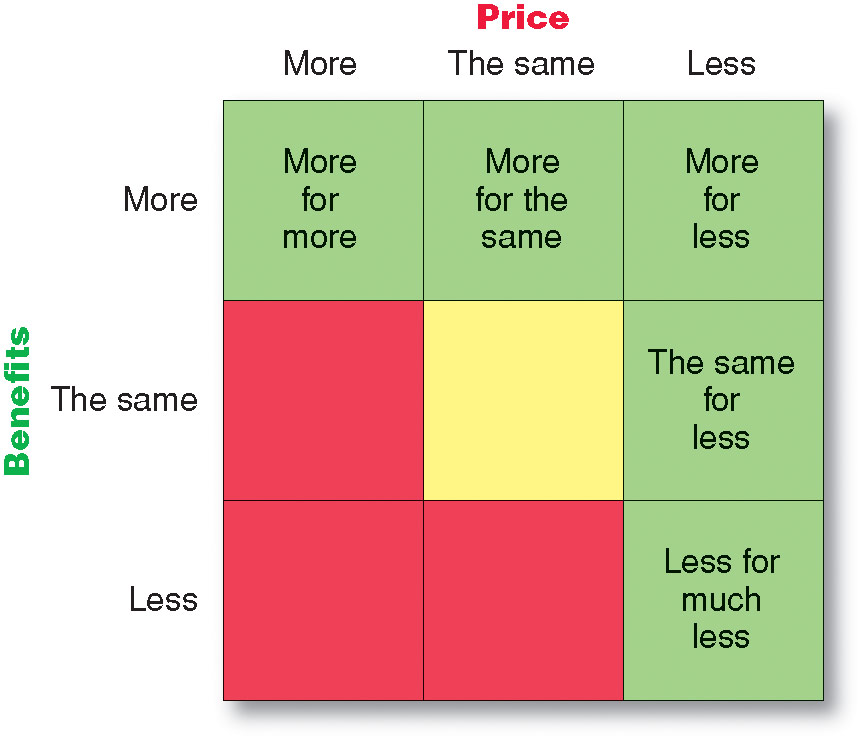 Value proposition is the full mix of benefits upon which a brand is positioned
Copyright ©2014 by Pearson Education
[Speaker Notes: The full positioning of a brand is called the brand’s value proposition—the full mix of benefits on which a brand is differentiated and positioned. It is the answer to the customer’s question “Why should I buy your brand?” BMW’s “ultimate driving machine” value proposition hinges on performance but also includes luxury and styling, all for a price that is higher than average but seems fair for this mix of benefits.
Figure 7.4 shows possible value propositions on which a company might position its products. In the figure, the five green cells represent winning value propositions— differentiation and positioning that gives the company a competitive advantage. The red cells, however, represent losing value propositions. The center yellow cell represents at best a marginal proposition. In the following sections, we discuss the five winning value propositions: more for more, more for the same, the same for less, less for much less, and more for less.
More for More. More-for-more positioning involves providing the most upscale product or service and charging a higher price to cover the higher costs. A more-for-more market offering not only offers higher quality, it also gives prestige to the buyer. It symbolizes status and a loftier lifestyle. Four Seasons hotels, Rolex watches, Mercedes automobiles, SubZero appliances—each claims superior quality, craftsmanship, durability, performance, or style and, therefore, charges a higher price. When Apple premiered its iPhone, it offered higher-quality features than a traditional mobile phone with a hefty price tag to match. 
<ex07.19>
Similarly, the marketers of Hearts On Fire diamonds have created a more-for-more niche as “The World’s Most Perfectly Cut Diamond.” Hearts On Fire diamonds have a unique “hearts and arrow” design. When viewed under magnification from the bottom, a perfect ring of eight hearts appears; from the top comes a perfectly formed Fireburst of light. Hearts On Fire diamonds aren’t for everyone, says the company. “Hearts On Fire is for those who expect more and give more in return.” The brand commands a 15 to 20 percent price premium over comparable competing diamonds.
Although more-for-more can be profitable, this strategy can also be vulnerable. It often invites imitators who claim the same quality but at a lower price. For example, more-for-more brand Starbucks now faces “gourmet” coffee competitors ranging from Dunkin’ Donuts to McDonald’s. Also, luxury goods that sell well during good times may be at risk during economic downturns when buyers become more cautious in their spending. The recent gloomy economy hit premium brands, such as Starbucks, the hardest.
More for the Same. Companies can attack a competitor’s more-for-more positioning by introducing a brand offering comparable quality at a lower price. For example, Toyota introduced its Lexus line with a more-for-the-same value proposition versus Mercedes and BMW. Its first headline read: “Perhaps the first time in history that trading a $72,000 car for a $36,000 car could be considered trading up.” It communicated the high quality of its new Lexus through rave reviews in car magazines and a widely distributed video showing side-by-side comparisons of Lexus and Mercedes automobiles. It published surveys showing that Lexus dealers were providing customers with better sales and service experiences than were Mercedes dealerships. Many Mercedes owners switched to Lexus, and the Lexus repurchase rate has been 60 percent, twice the industry average.
The Same for Less. Offering the same for less can be a powerful value proposition—everyone likes a good deal. Discount stores such as Walmart and “category killers” such as Best Buy, PetSmart, David’s Bridal, and DSW Shoes use this positioning. They don’t claim to offer different or better products. Instead, they offer many of the same brands as department stores and specialty stores but at deep discounts based on superior purchasing power and lower-cost operations. Other companies develop imitative but lower-priced brands in an effort to lure customers away from the market leader. For example, Amazon.com offers the Kindle Fire tablet computer, which sells for less than 40 percent of the price of the Apple iPad or Samsung Galaxy
Less for Much Less. A market almost always exists for products that offer less and therefore cost less. Few people need, want, or can afford “the very best” in everything they buy. In many cases, consumers will gladly settle for less than optimal performance or give up some of the bells and whistles in exchange for a lower price. For example, many travelers seeking lodgings prefer not to pay for what they consider unnecessary extras, such as a pool, an attached restaurant, or mints on the pillow. Hotel chains such as Ramada Limited, Holiday Inn Express, and Motel 6 suspend some of these amenities and charge less accordingly.
Less-for-much-less positioning involves meeting consumers’ lower performance or quality requirements at a much lower price. For example, Family Dollar and Dollar General stores offer more affordable goods at very low prices. Costco warehouse stores offer less merchandise selection and consistency and much lower levels of service; as a result, they charge rock-bottom prices.
More for Less. Of course, the winning value proposition would be to offer more for less. Many companies claim to do this. And, in the short run, some companies can actually achieve such lofty positions. For example, when it first opened for business, Home Depot had arguably the best product selection, the best service, and the lowest prices compared to local hardware stores and other home improvement chains.
Yet in the long run, companies will find it very difficult to sustain such best-of-both positioning. Offering more usually costs more, making it difficult to deliver on the “for-less” promise. Companies that try to deliver both may lose out to more focused competitors. For example, facing determined competition from Lowe’s stores, Home Depot must now decide whether it wants to compete primarily on superior service or on lower prices.
All said, each brand must adopt a positioning strategy designed to serve the needs and wants of its target markets. More for more will draw one target market, less for much less will draw another, and so on. Thus, in any market, there is usually room for many different companies, each successfully occupying different positions. The important thing is that each company must develop its own winning positioning strategy, one that makes the company special to its target consumers.]
Differentiation and Positioning
Developing a Positioning Statement
To (target segment and need) our (brand) is (concept) that (point of difference)
Copyright ©2014 by Pearson Education
[Speaker Notes: Developing a Positioning Statement
Company and brand positioning should be summed up in a positioning statement. The statement should follow the form: To (target segment and need) our (brand) is (concept) that (point of difference). Here is an example using the popular digital information management application, Evernote: “To busy multitaskers who need help remembering things, Evernote is digital content management application that makes it easy to capture and remember moments and ideas from your everyday life using your computer, phone, tablet, and the Web.”
Note that the positioning statement first states the product’s membership in a category (digital content management application) and then shows its point of difference from other members of the category (easily capture moments and ideas and remember them later). Evernote helps you “remember everything” by letting you take notes, capture photos, create to-do lists, and record voice reminders, and then makes them easy to find and access using about any device, anywhere—at home, at work, or on the go.
Placing a brand in a specific category suggests similarities that it might share with other products in the category. But the case for the brand’s superiority is made on its points of difference. For example, the U.S. Postal Service ships packages just like UPS and FedEx, but it differentiates its priority mail from competitors with convenient, low-price, flat-rate shipping boxes and envelopes. “If it fits, it ships,” promises the Post Office. Based on information from Philip Kotler and Kevin Lane Keller, Marketing]
Communication and Delivering the Chosen Position
Choosing the positioning is often easier than     implementing the position.
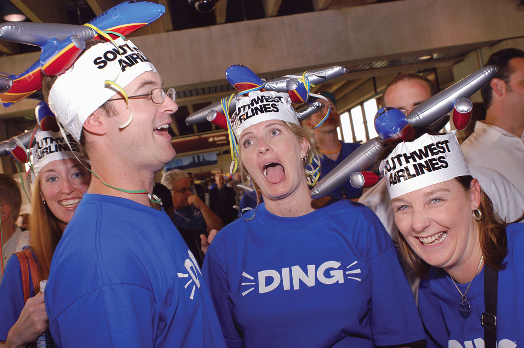 Copyright ©2014 by Pearson Education
[Speaker Notes: Communicating and Delivering the Chosen Position
Once it has chosen a position, the company must take strong steps to deliver and communicate the desired position to its target consumers. All the company’s marketing mix efforts must support the positioning strategy.
Positioning the company calls for concrete action, not just talk. If the company decides to build a position on better quality and service, it must first deliver that position. Designing the marketing mix—product, price, place, and promotion—involves working out the tactical details of the positioning strategy. Thus, a firm that seizes on a more-for-more position knows that it must produce high-quality products, charge a high price, distribute through high-quality dealers, and advertise in high-quality media. It must hire and train more service people, find retailers who have a good reputation for service, and develop sales and advertising messages that broadcast its superior service. This is the only way to build a consistent and believable more-for-more position.
Companies often find it easier to come up with a good positioning strategy than to implement it. Establishing a position or changing one usually takes a long time. In contrast, positions that have taken years to build can quickly be lost. Once a company has built the desired position, it must take care to maintain the position through consistent performance and communication. It must closely monitor and adapt the position over time to match changes in consumer needs and competitors’ strategies. However, the company should avoid abrupt changes that might confuse consumers. Instead, a product’s position should evolve gradually as it adapts to the ever-changing marketing environment.]